Куб. Грани куба
1
2
3
4
Г Е О М Е Т Р И Я
5
7
6
8
Сходства и отличия
?
Сходства и отличия квадрата и куба
Сходства и отличия квадрата и куба
Из словаря:
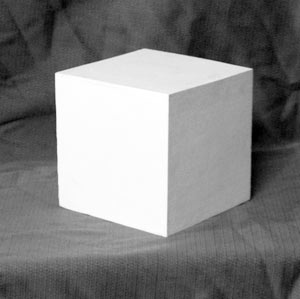 Куб  — геометрическая фигура, каждая грань которого представляет собой квадрат.
ЭЛЕМЕНТЫ КУБА
грань
вершина
ребро
Квадраты, из которых составлен куб,  - это грани куба.
Стороны квадратов – рёбра куба. 
Концы рёбер – вершины куба.
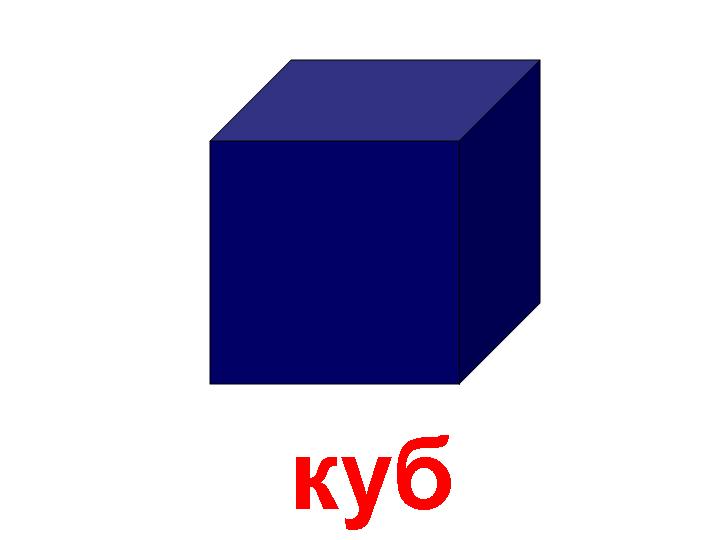 Проверяем:
У куба  8  вершин,
              6   граней,
              12  рёбер .
грань
вершина
ребро
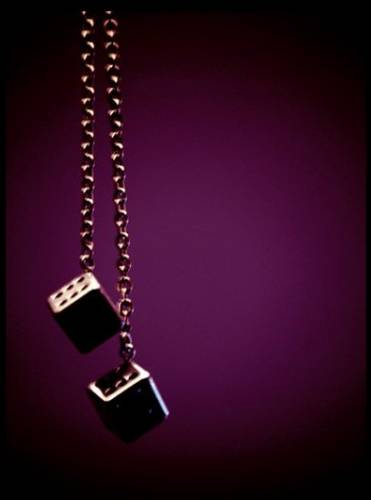 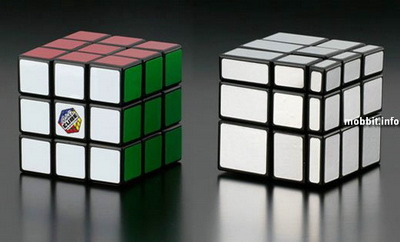 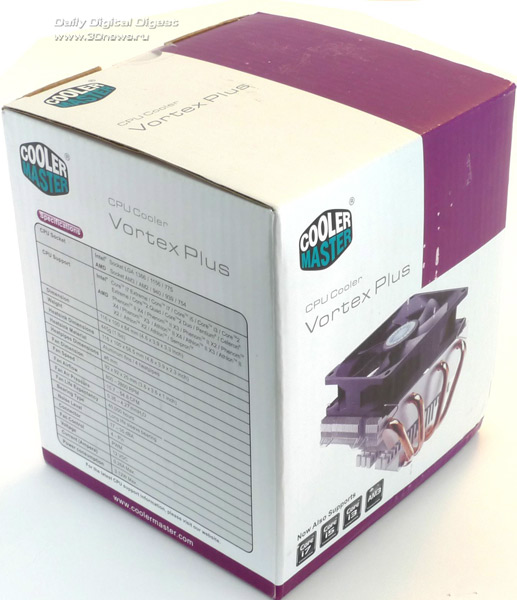 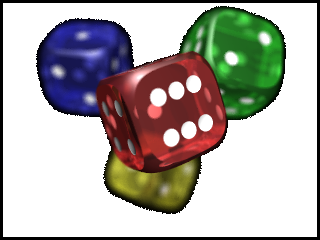 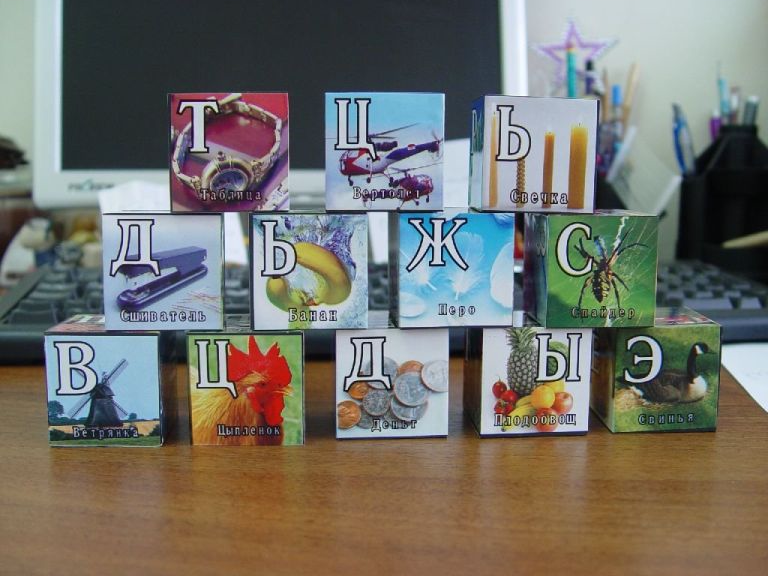 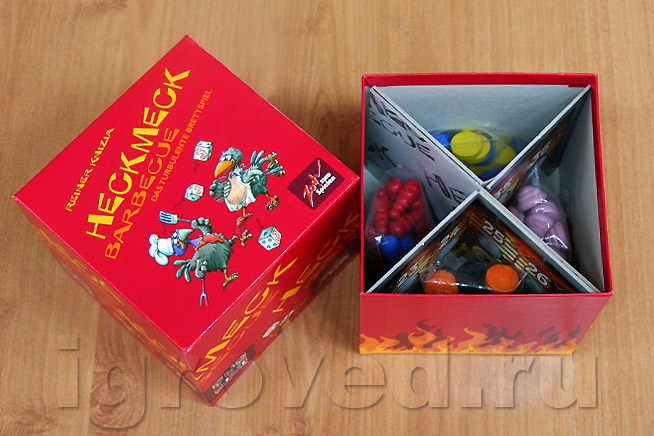 Домашнее задание
Сделать модель куба по предложенной развёртке.Спасибо за работу. Урок окончен!
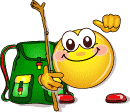